SpeciálníTeorieRelativity
Fyzika na přelomu 19. a 20. století
Konec fyziky
Nevyřešené problémy
Existence éteru
Hlubší znalosti elmg. pole
Závislost hmotnosti elektronu na jeho rychlosti
Princip radioaktivního rozpadu
Stáčení perihélia planet
Kvantová teorie
STR, OTR
TOE
Od nekonečna ke konstantě
Michelsonův – Morleyův experiment
vyvrátil existenci éteru
Éter – podle představ některých fyziků šlo o substanci, ve které se šíří světlo podobně jako třeba zvuk v pružném prostředí
Nebyly pozorovány posuny interferenčního obrazce ve směru pohybu zařízení versus ve směru kolmém na pohyb
Důsledek: světlo se šíří ve všech směrech stejnou rychlostí nezávisle na rychlosti zdroje světla
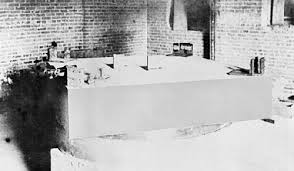 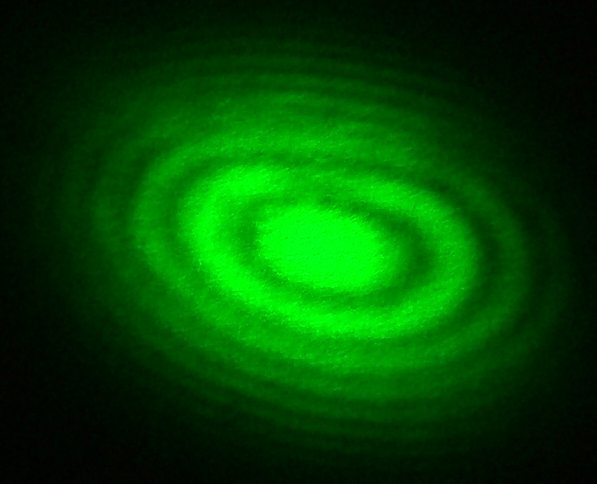 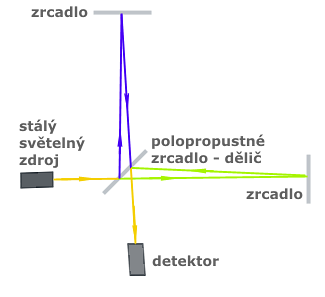 Předrelativistické období
Isaac Newton (1643 – 1727)
Galileo Galilei (1564 – 1642)
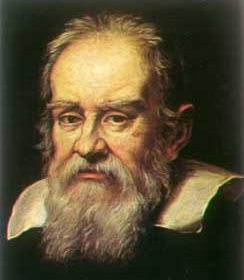 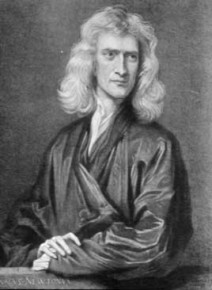 Galileův princip relativity: Žádným mechanickým pokusem nelze zjistit, zda je jedna inerciální soustava vůči druhé inerciální soustavě v klidu nebo v rovnoměrném přímočarém pohybu.
Relativistické období – základní principy STR
Albert Einstein (1879 – 1955)
H. A. Lorentz (1853 – 1928)
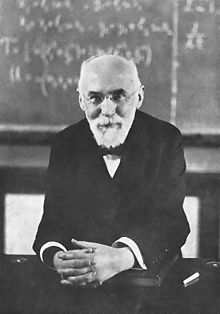 1904 – Lorentz objevil lineární transformace, při kterých se neměnil tvar Maxwellových rovnic
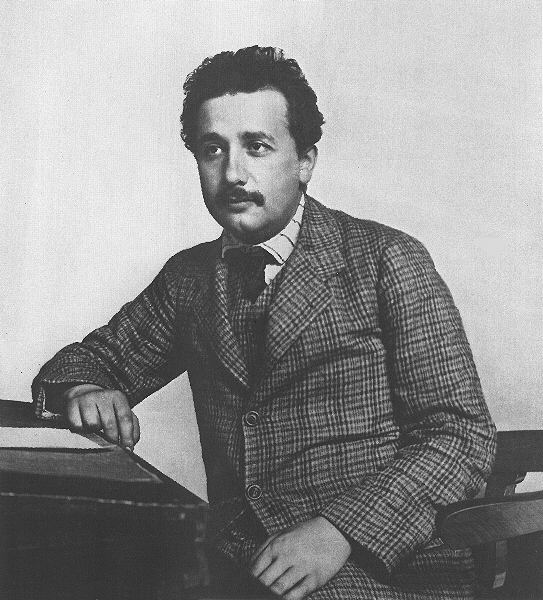 1905 – Einstein publikoval základní principy STR - nezahrnuje gravitaci
1915 – Einstein publikoval základní principy OTR - teorie gravitace
Einsteinův princip relativity: Ve všech inerciálních vztažných soustavách probíhají všechny fyzikální jevy za stejných podmínek stejně – fyzikální zákony mají ve všech soustavách stejný tvar.
Základní principy STR
První postulát – princip relativity: Ve všech inerciálních vztažných soustavách platí stejné fyzikální zákony.
Druhý postulát – princip konstantní rychlosti světla: Ve všech inerciálních vztažných soustavách má rychlost světla ve vakuu stejnou velikost. Tato rychlost je nezávislá na rychlosti pohybu zdroje světla nebo rychlosti pohybu pozorovatele a je ve všech směrech stejná.
Důsledky principů STR:
relativnost současnosti
dilatace času
kontrakce délky
relativistické skládání rychlostí
Relativistická hmotnost
Relativnost současnosti
Bodová událost děj, který nastane v určitém místě čtyřrozměrného prostoročasuU = U (x, y, z, t)Př. záblesk světla, dopad částice na určité místo na stínítku
Soumístné události – události, které se odehrály v dané vztažné soustavě na stejném místě
 – obě události mají stejné prostorové souřadnice x, y, z
Současné události – události, které se odehrály v dané vztažné soustavě ve stejném okamžiku
 – obě události mají stejné časovou souřadnici t
Relativnost současnosti – dvě nesoumístné události (dopad světla na stěny v bodě A a B), které jsou současné v jedné soustavě (K´) nejsou současné v jiné soustavě (K)
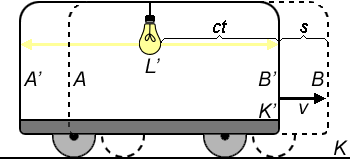 Současnost dvou nesoumístných událostí je relativní pojem.
Dilatace času
V soustavě, která se pohybuje (čárkovaná) vůči jiné rychlostí v plyne čas pomaleji, než v soustavě, která je v klidu (nečárkovaná)
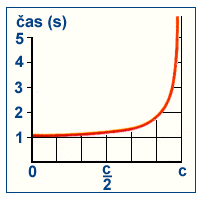 Paradox dvojčat aneb může být syn starší než jeho otec? – dvojče letící do vesmíru rychlostí blízkou c se vrátí mladší (čas mu plyne pomaleji)
 – podobně otec letící do vesmíru může být po návratu mladší než jeho syn
Experimentální potvrzení dilatace času
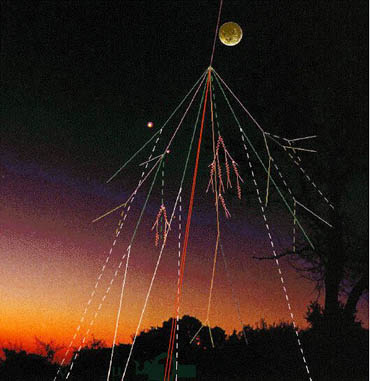 Kontrakce délky
V soustavě, která se pohybuje (čárkovaná) vůči jiné rychlostí v dochází ke zkrácení rozměrů ve směru pohybu (tedy ne všech rozměrů tělesa)
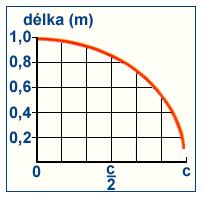 Experimentální důkazy kontrakce délek– přímé pozorování kontrakce (zmenšené délky tělesa) nebylo pozorováno– nepřímé důkazy:  miony, srážky částic v urychlovačích
Relativistické skládání rychlostí
V soustavě, která se pohybuje (čárkovaná) vůči jiné rychlostí v se pohybuje těleso rychlostí u´
Vůči soustavě, která je v klidu (nečárkovaná) má těleso rychlost u
Relativistická hmotnost
klidová hmotnost m0 tělesa nebo částice pohybující se rychlostí v se s rostoucí rychlostí v nelineárně zvyšuje
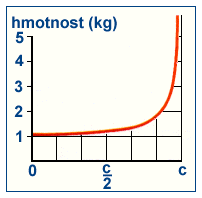 Proč nemůže těleso nebo částice dosáhnout rychlosti světla? 
S rostoucí rychlostí se zvyšuje dramaticky hmotnost tělesa, potřebujeme tedy k jeho urychlení zvyšovat i působící sílu, která by musela být pro v = c nekonečně velká
Ekvivalence hmoty a energie
klidová energie E0 tělesa nebo částice pohybující se rychlostí v se s rostoucí rychlostí v nelineárně zvyšuje
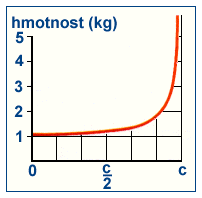 Energie (J)
Relativistická energie částice
Ekvivalence hmoty a energie
Klidová energie E0 = m0c2 tělesa představuje obrovskou energii v každém kilogramu látky

Uvolnění této energie
jaderné elektrárny  - havárie v Černobylu 25. 4. 1986
jaderné bomby – poprvé 6. srpna 1945 Hirošima (Little Boy), a 9. srpna 1945 Nagasaki (Fat Man)
Hirošima
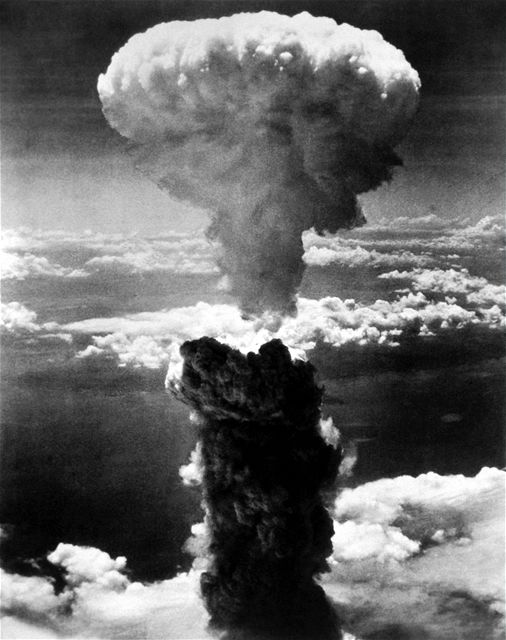 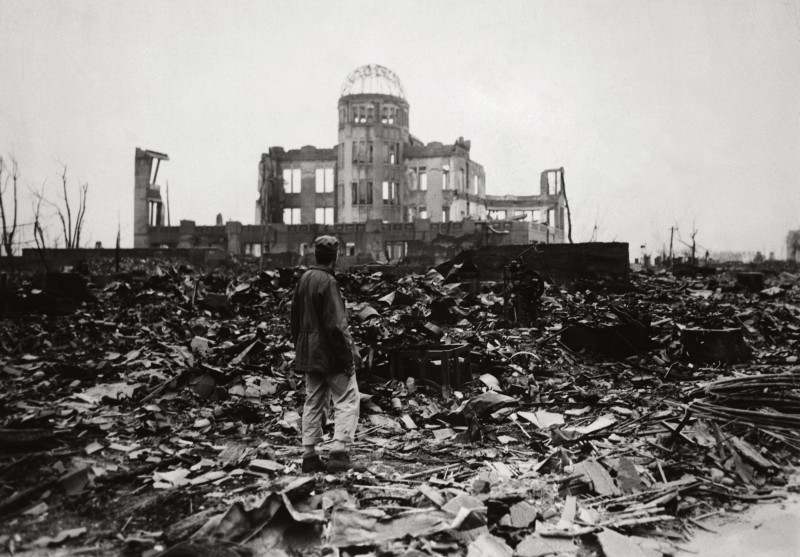 Černobyl
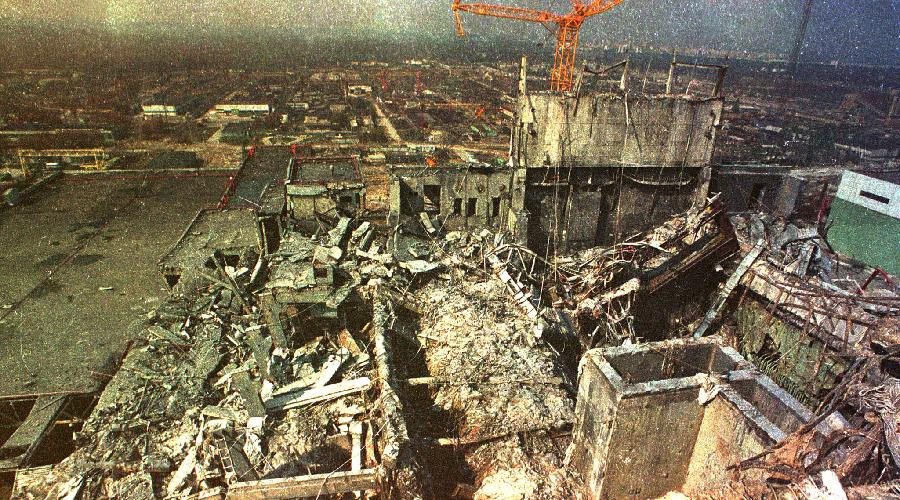 Anihilace a kreace
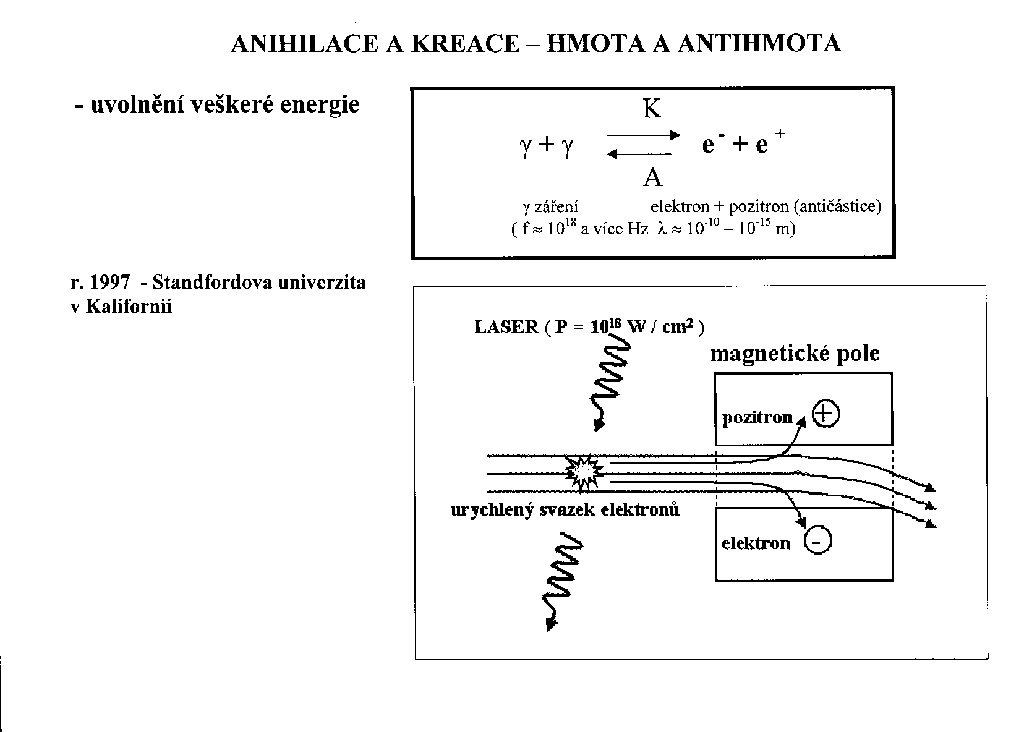 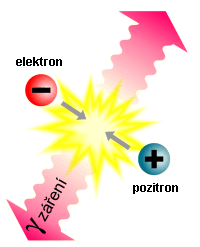 K čemu slouží antihmota
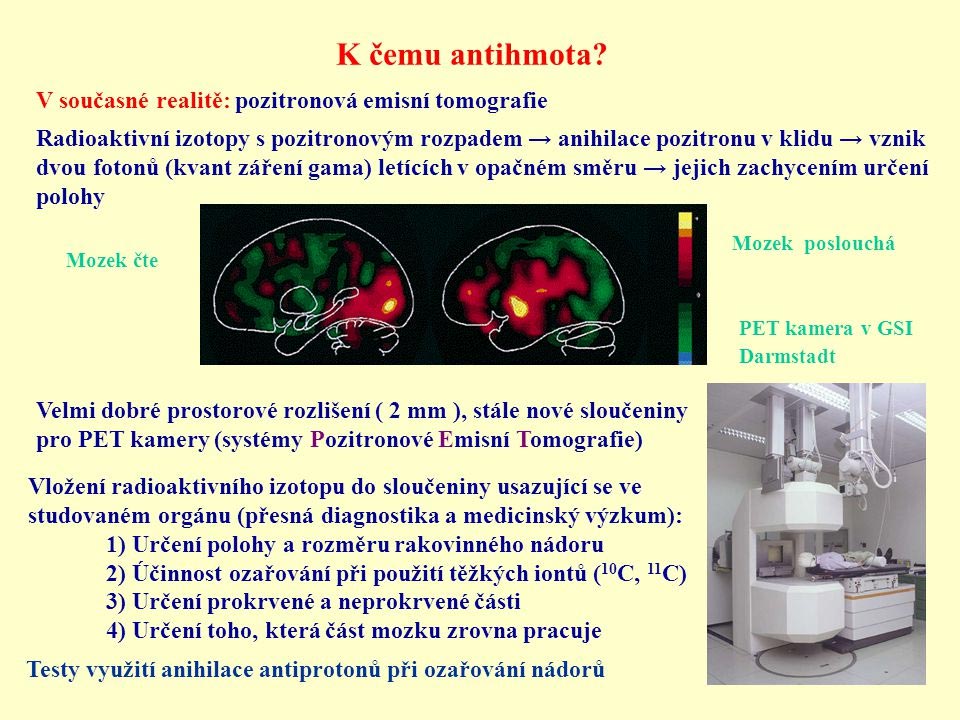 O	becnáT	eorieR	elativity
Základní principy OTR
Albert Einstein
1907 – počátky práce na OTR1911 – 1912: pobyt v Praze
1915 – publikace OTR
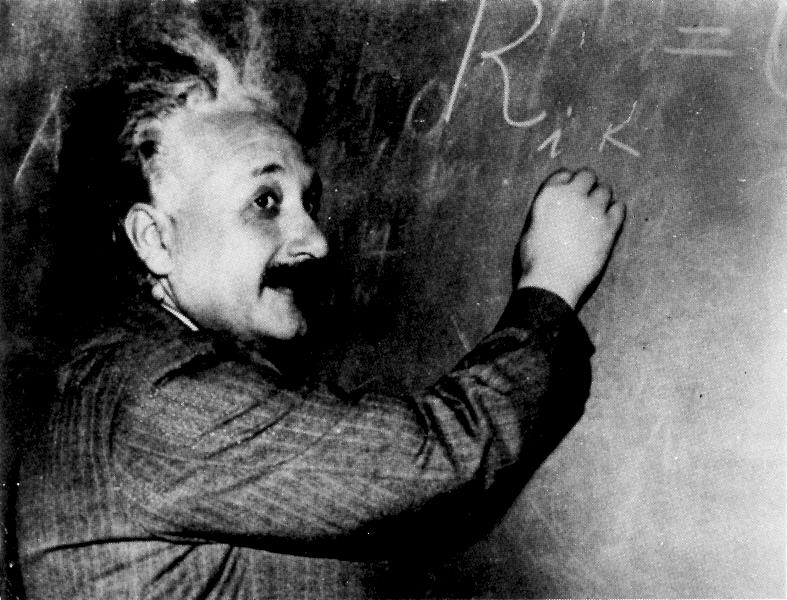 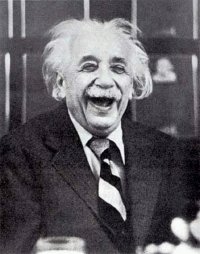 Obecný princip relativity – princip kovarianceVšechny vztažné soustavy (inerciální i neinerciální) jsou pro popis fyzikálních dějů rovnocenné.

R. P. Feynman: „Fyzikální zákony platí ve vesmíru i tam, kam jsme se ještě nedívali.“
Základní principy OTR
Princip ekvivalence – Eötvösův experimentGravitační a setrvačné síly mají stejnou fyzikální podstatu, a platí pro ně stejné fyzikální zákony.
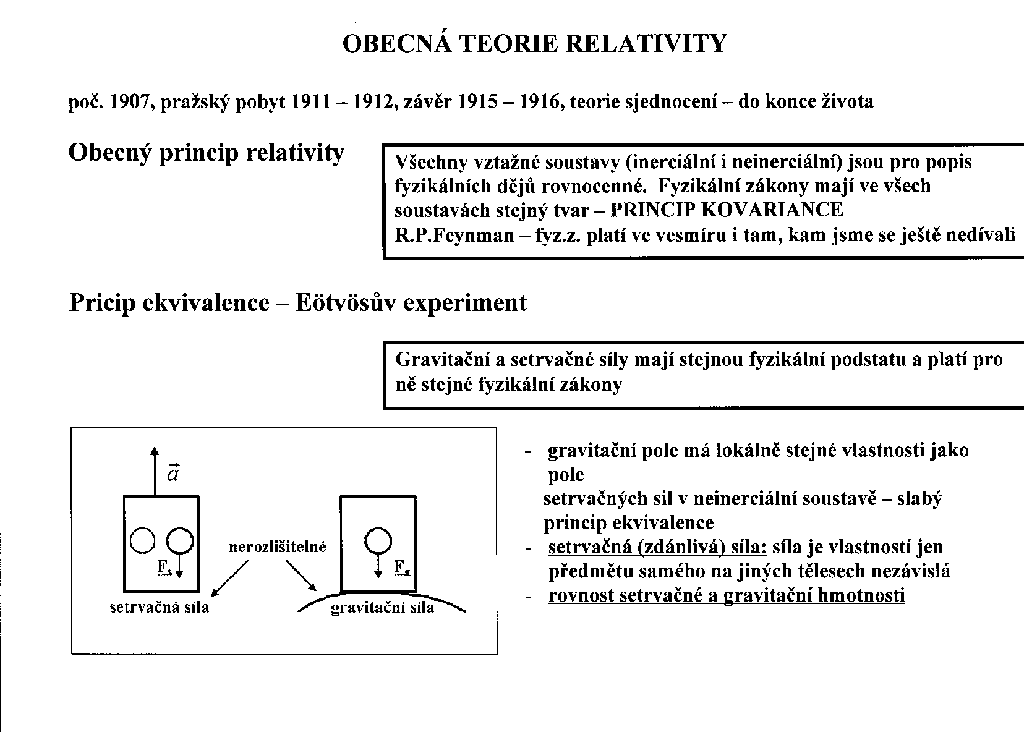 Geometrie prostoru
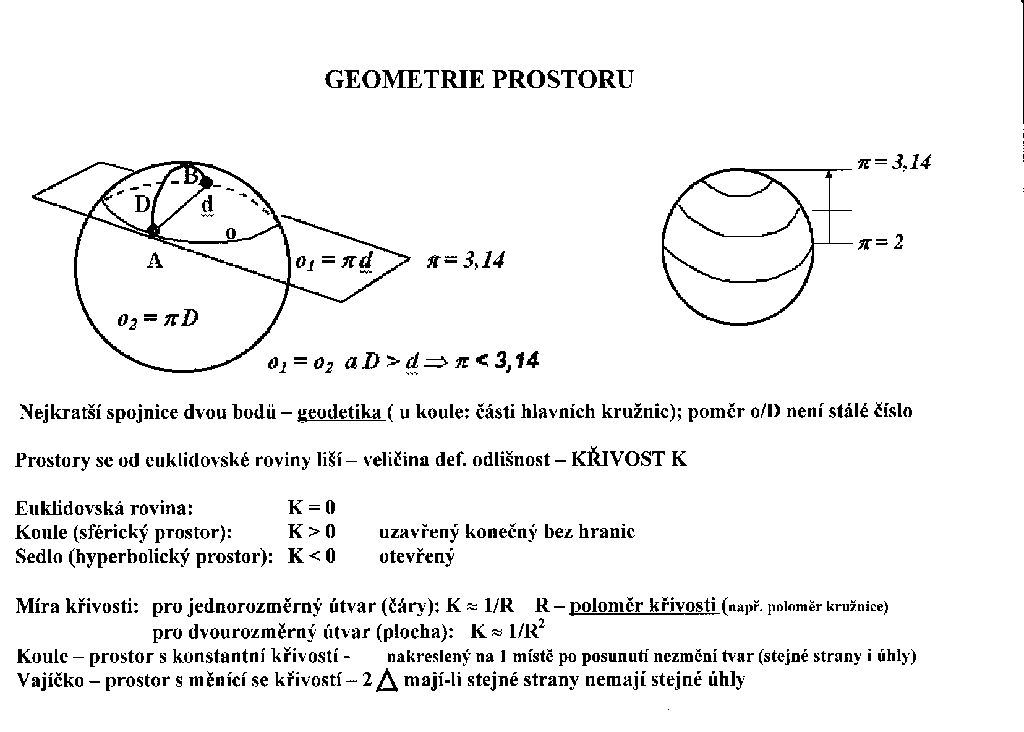 Einsteinovy rovnice pole
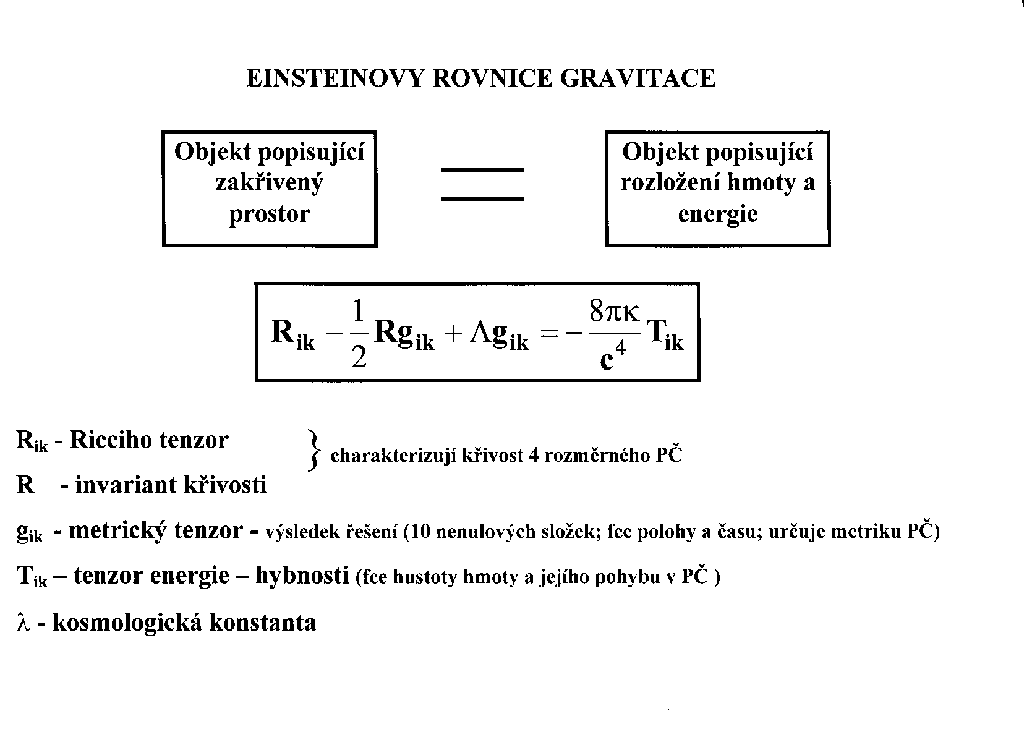 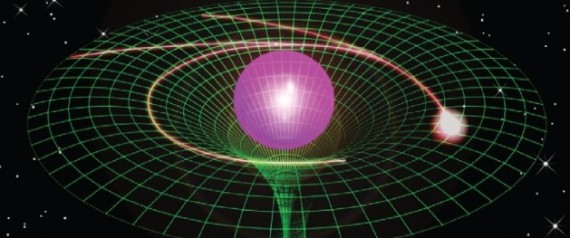 Experimentální testy OTR
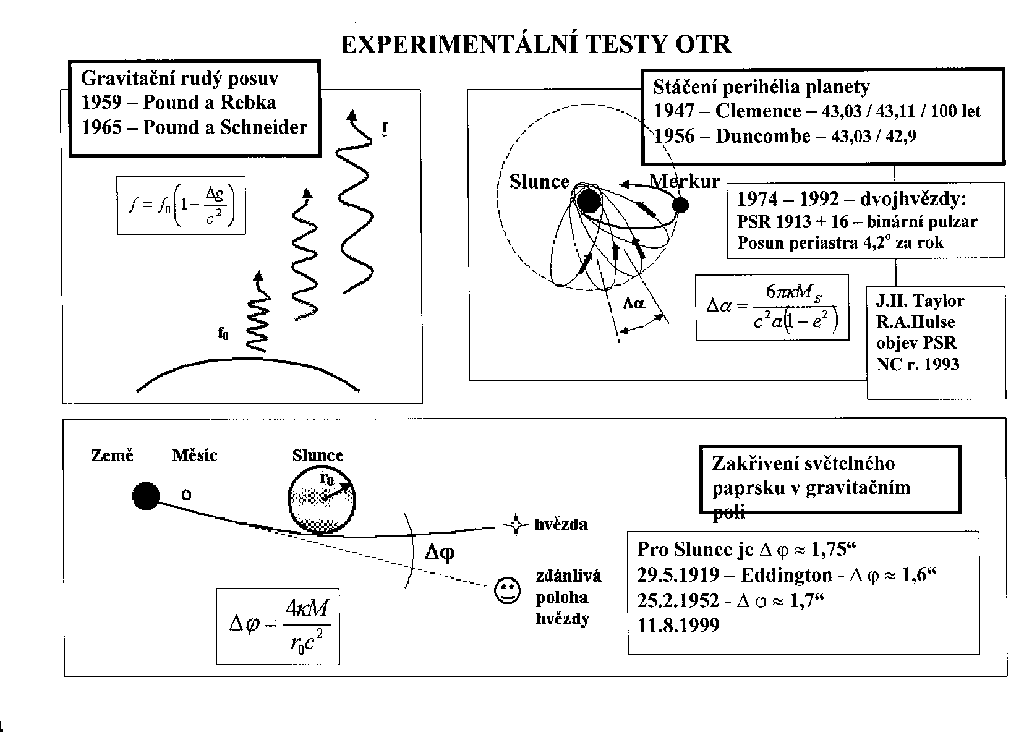 Gravitační důsledky OTR
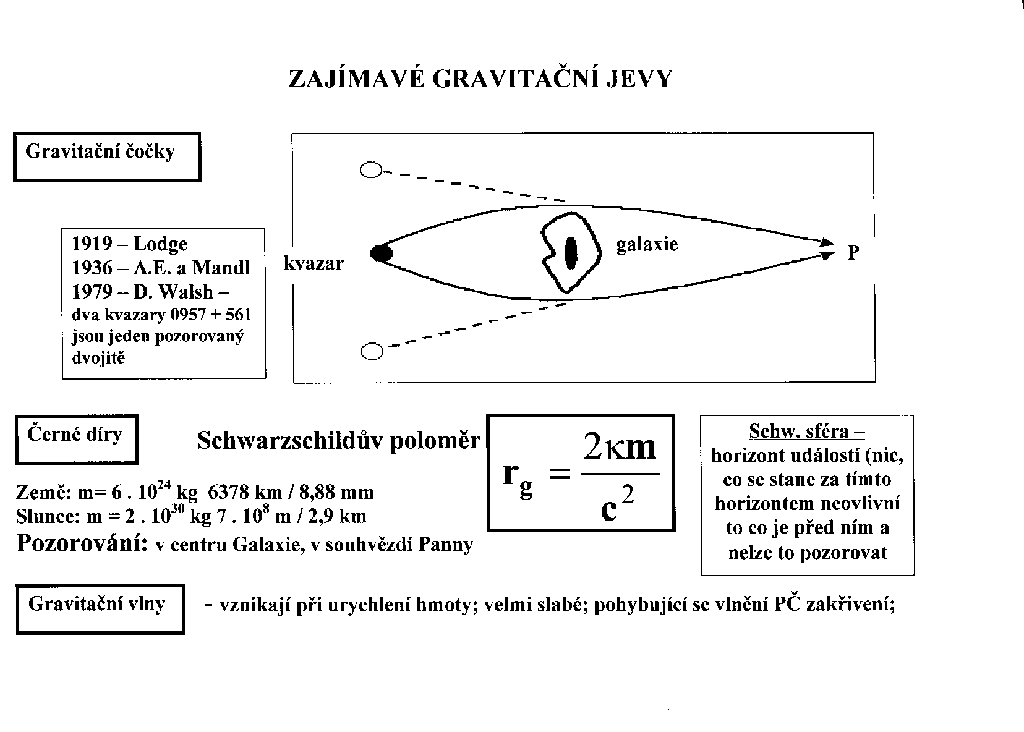 Gravitační zpomalení časuv silných gravitačních polích běží čas pomaleji
Kosmologie
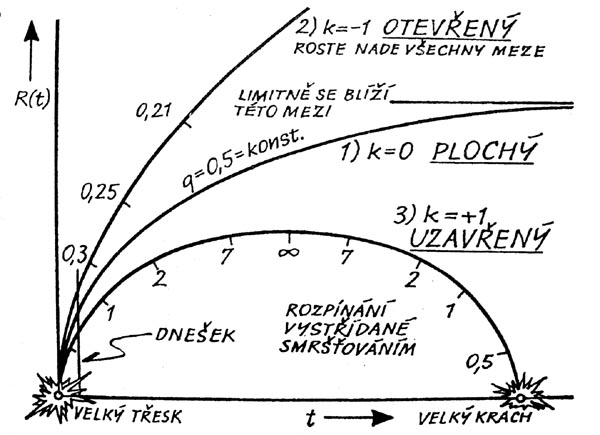 Big-bang
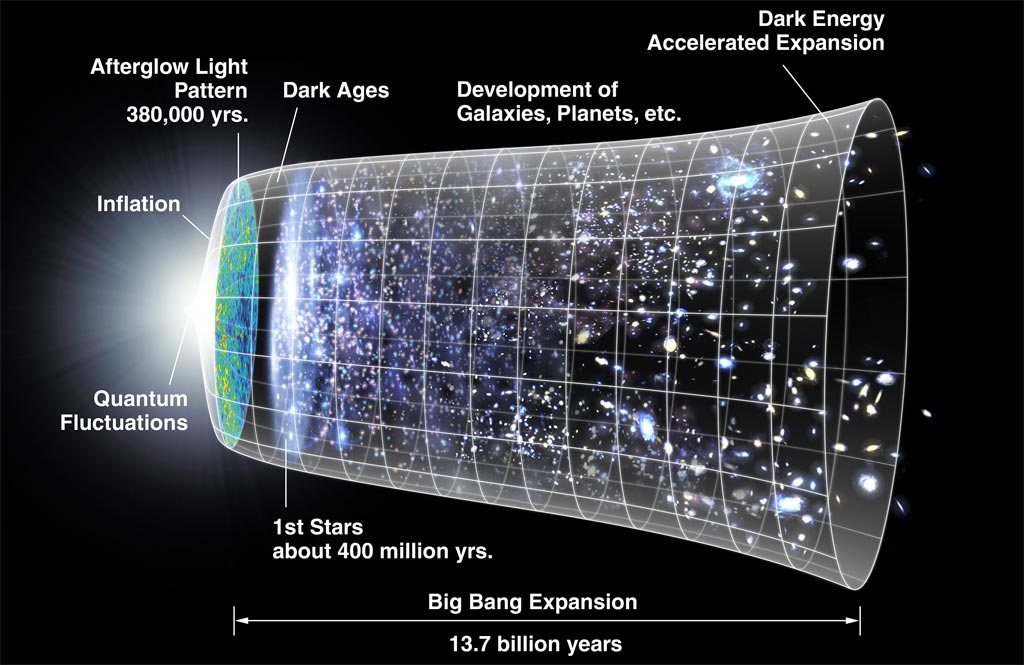 Struktura vesmíru
Velko škálová struktura (large-scale structure) vesmíru zmapovaná anglo-australským dalekohledem KECK I. a II.
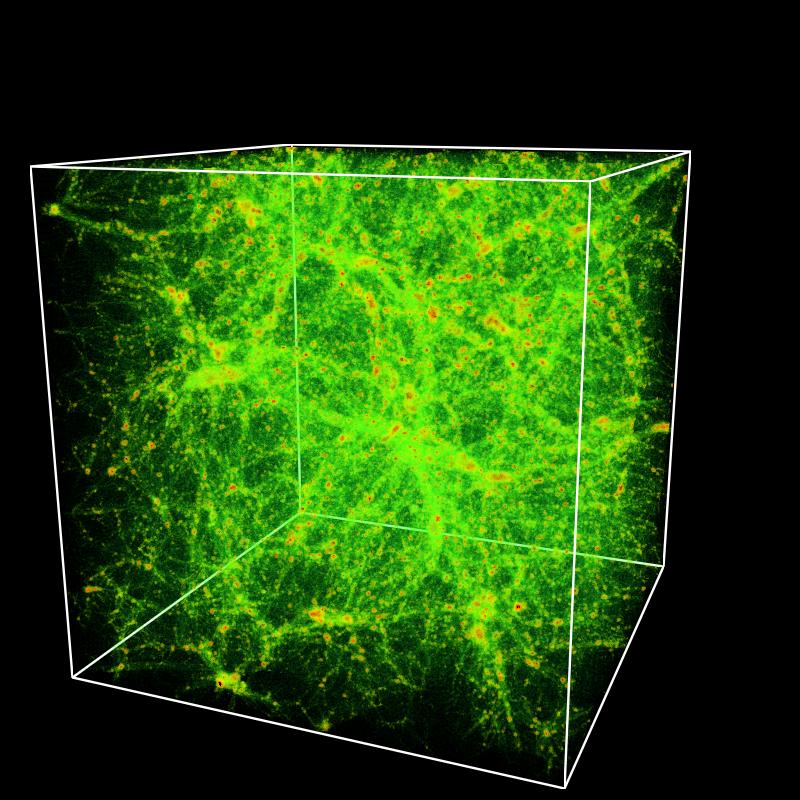 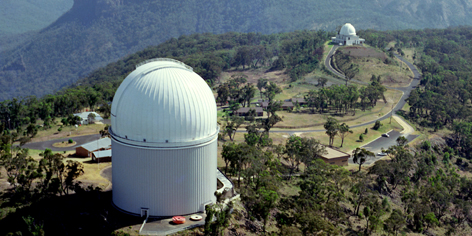 Struktura vesmíru - fáze
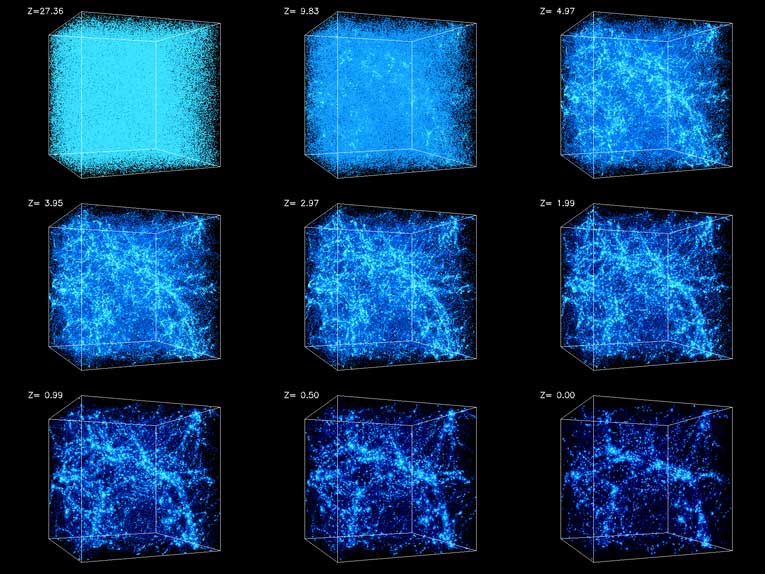 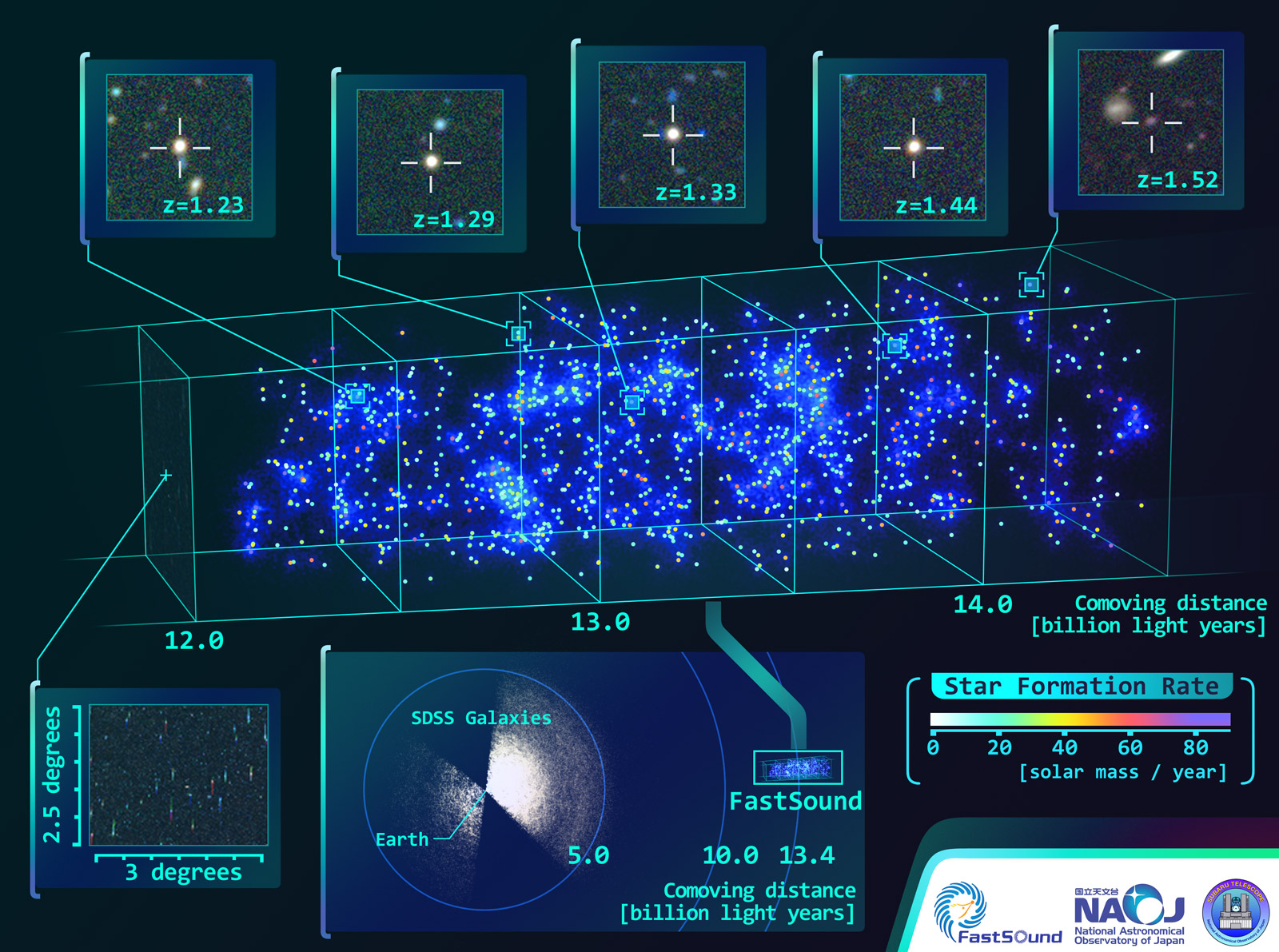 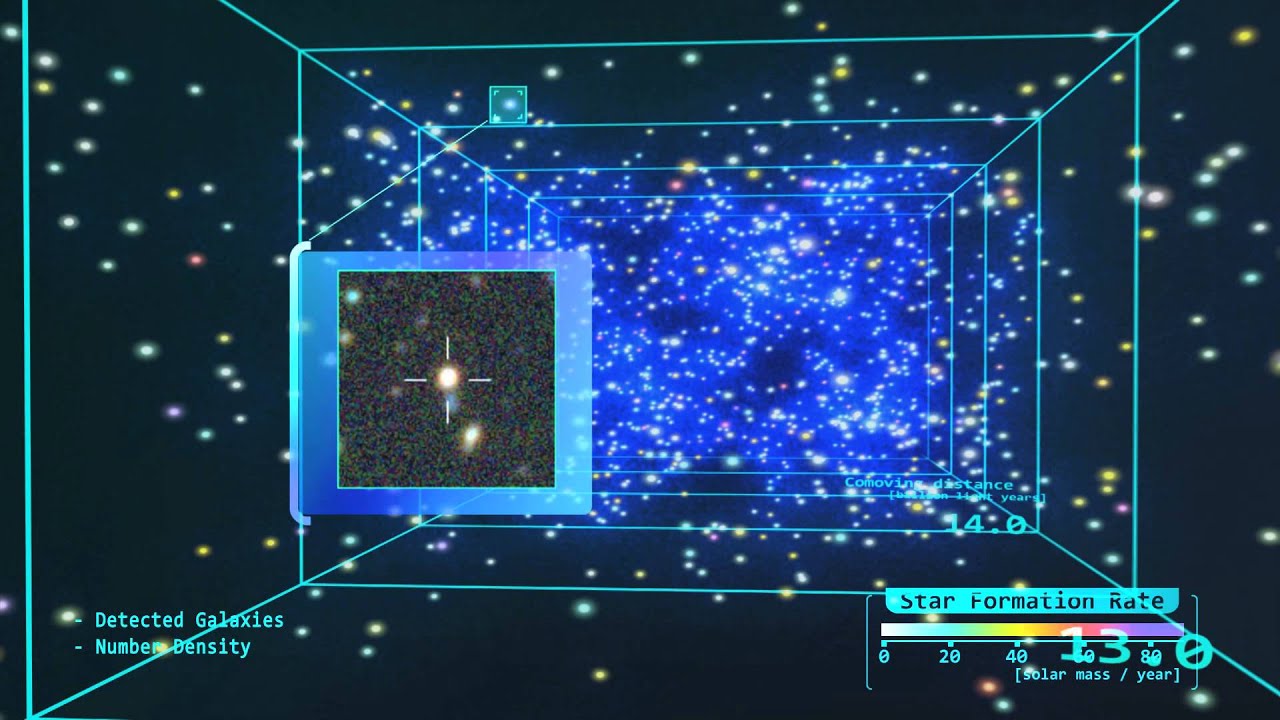 Zrychlující vesmír a temná hmota
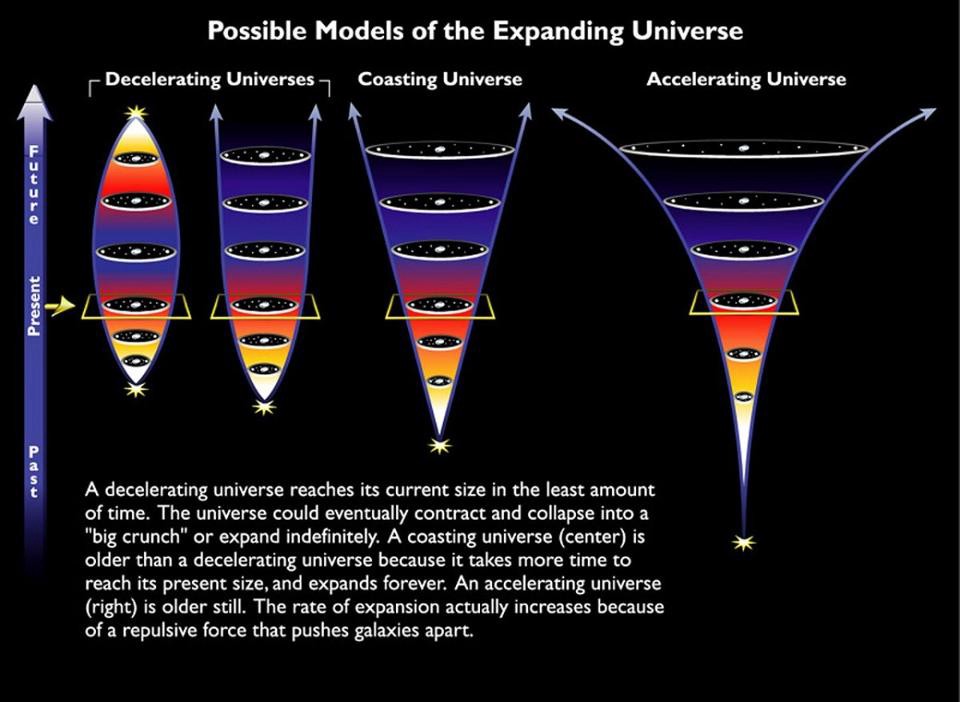 Zrychlující vesmír a temná hmota
potvrdila se nenulová hodnota kosmologické konstanty
hustota baryonové hmoty 4 % hustoty vesmíru a  1 % představuje zářící hmotu
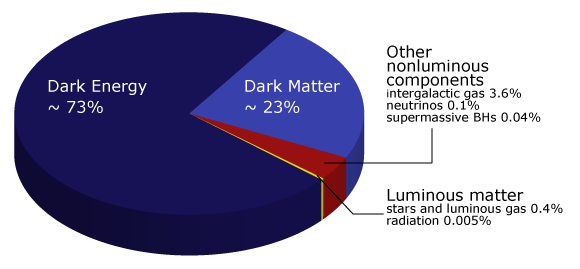 Temná hmota a temná energie
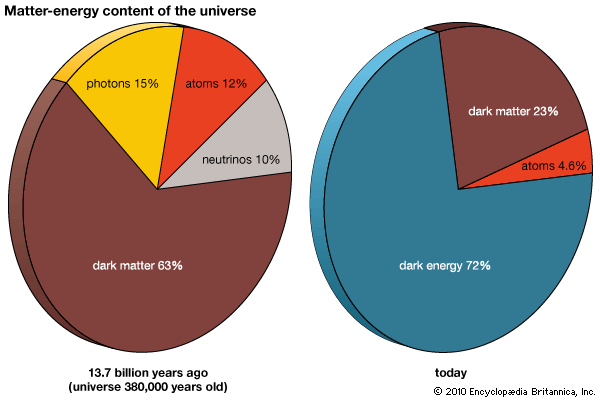 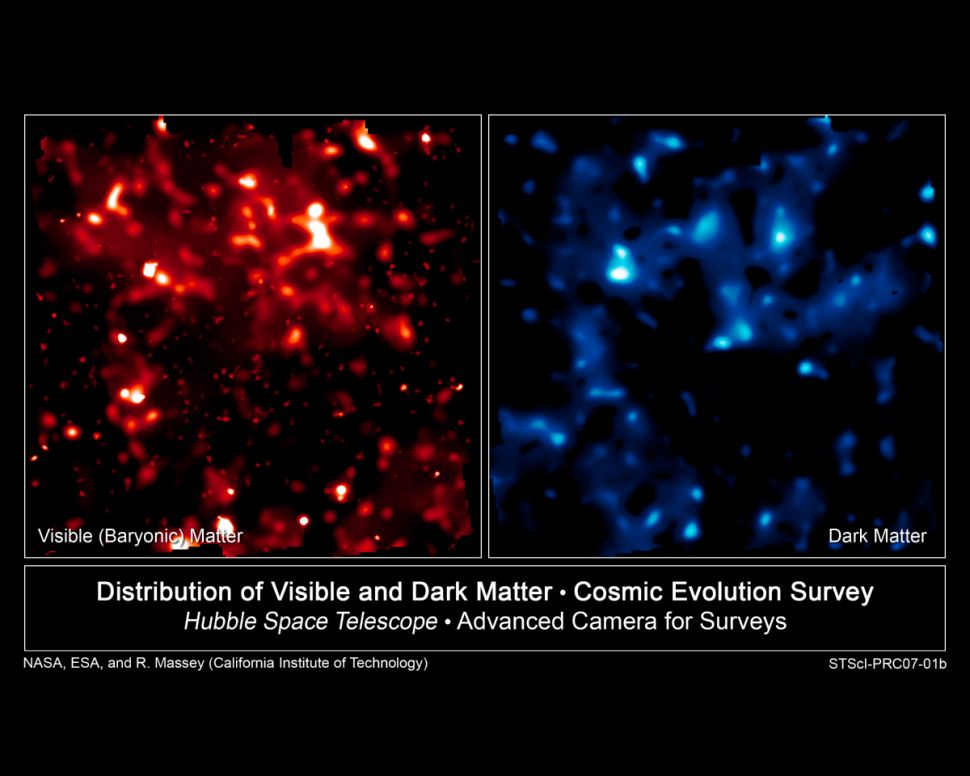 Rozložení viditelné a temné hmoty pomocí HST
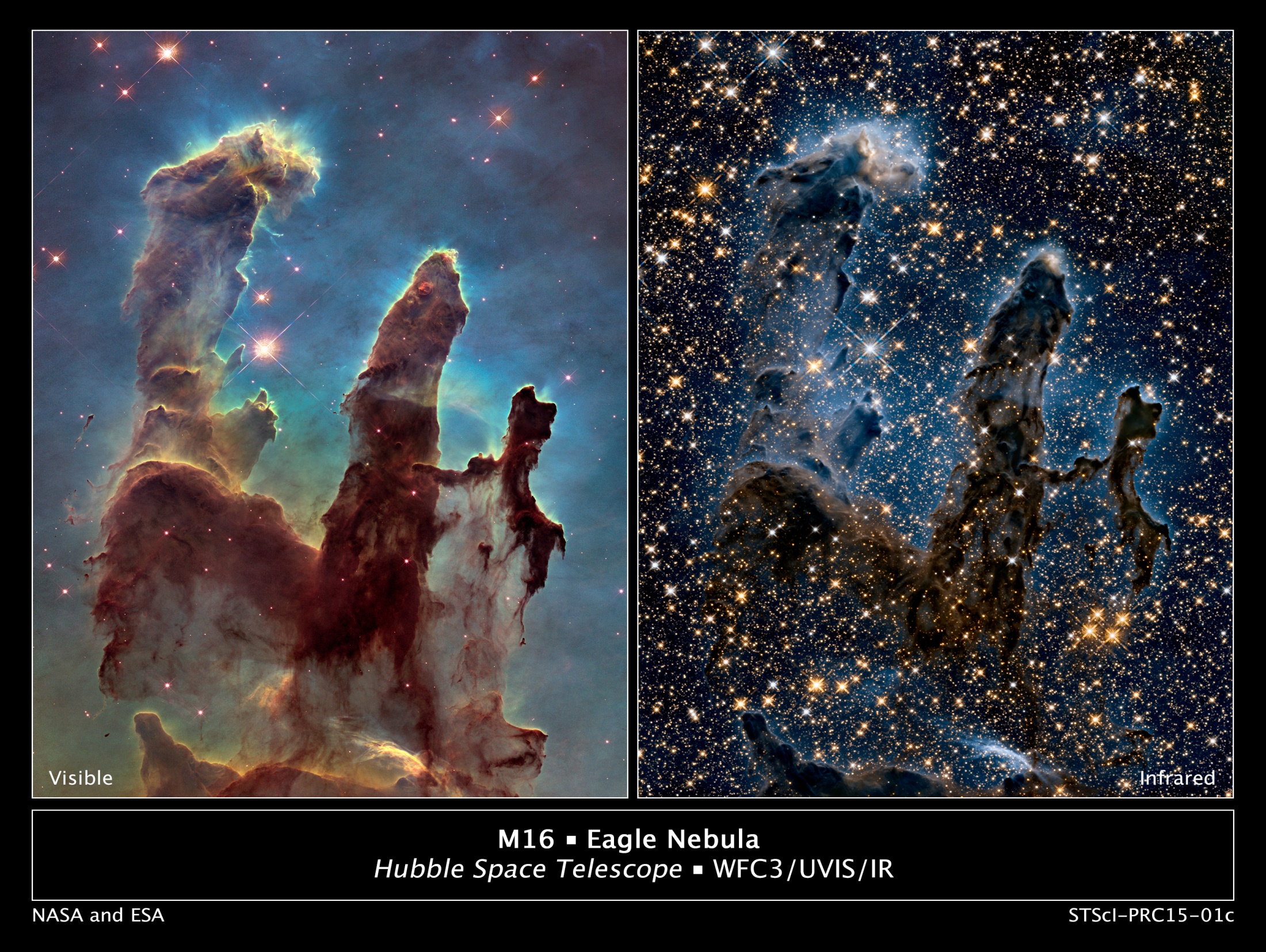 Orlí mlhovina M16 – Pilíře stvoření
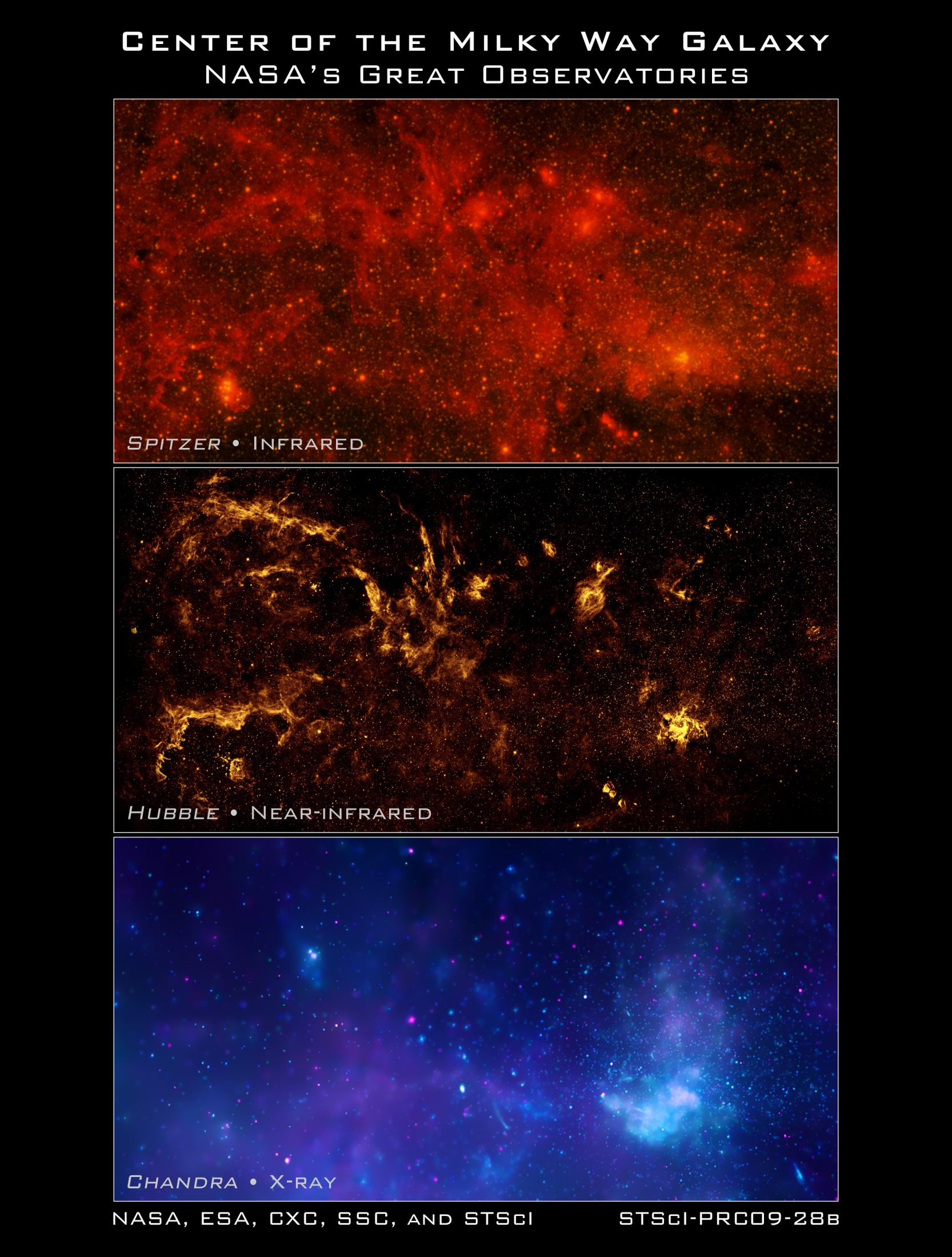 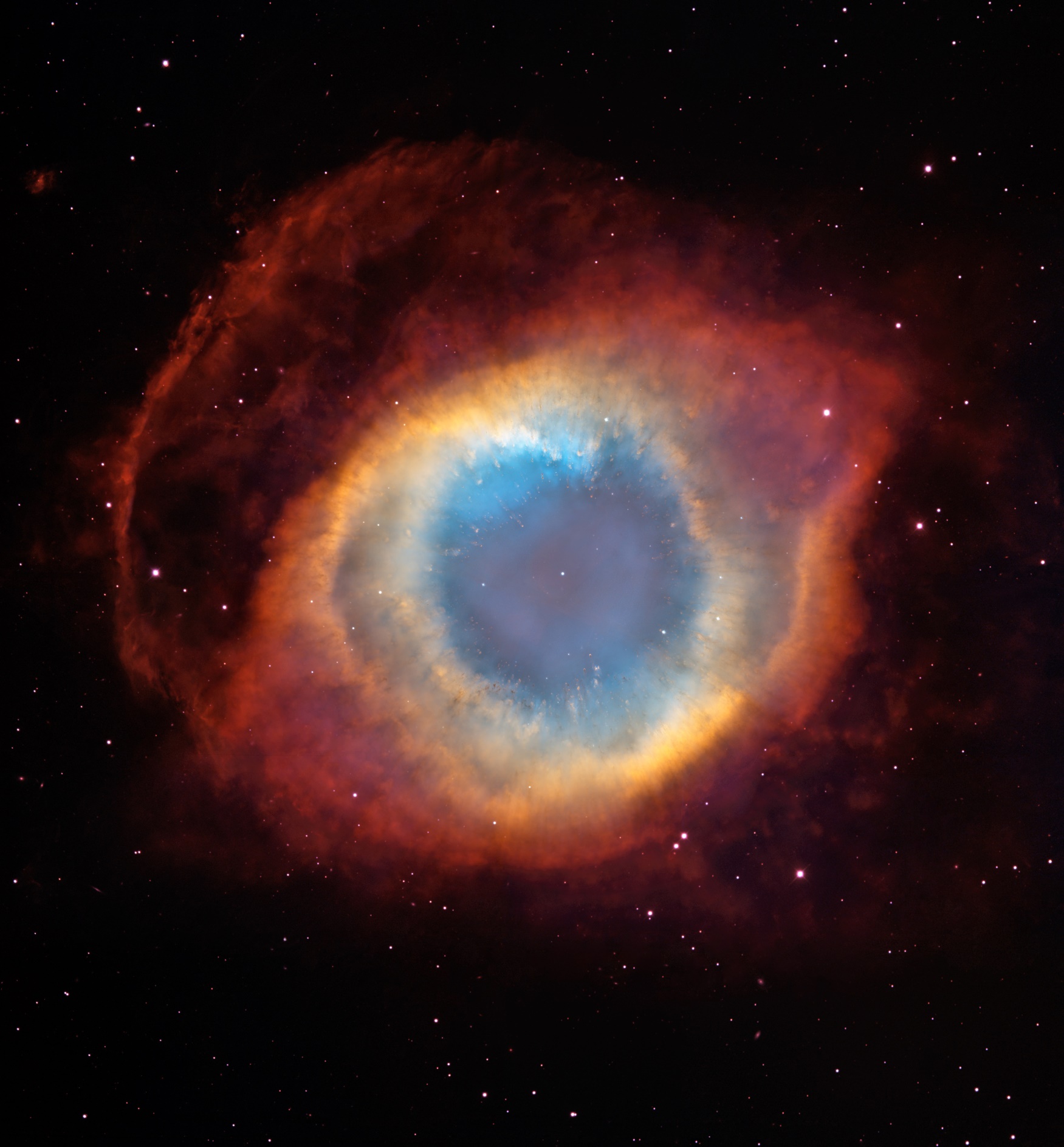 Mlhovina Helix – Boží oko
První fotografie černé díry – 10.4.2019by Event Horizon Telescope
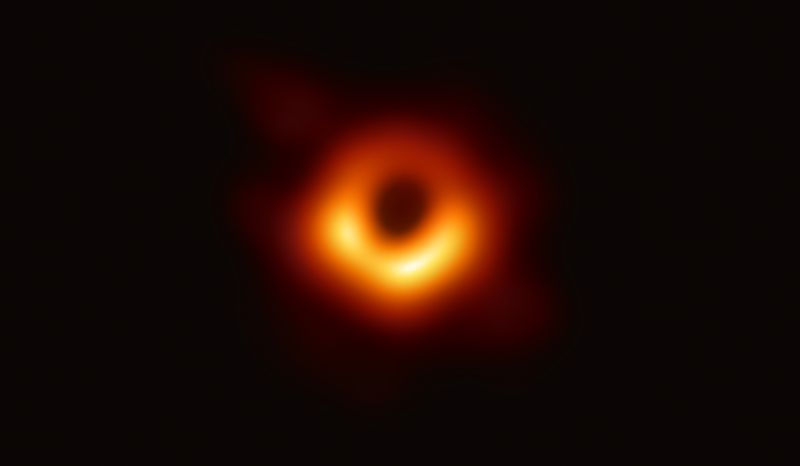 Střed galaxie M87 (Messier 87)
Hmotnost BH: 6,7 miliardkrát větší než naše Slunce
Vzdálenost: 55 ly od Země
Naše Galaxie – Mléčná dráha – Milky Way
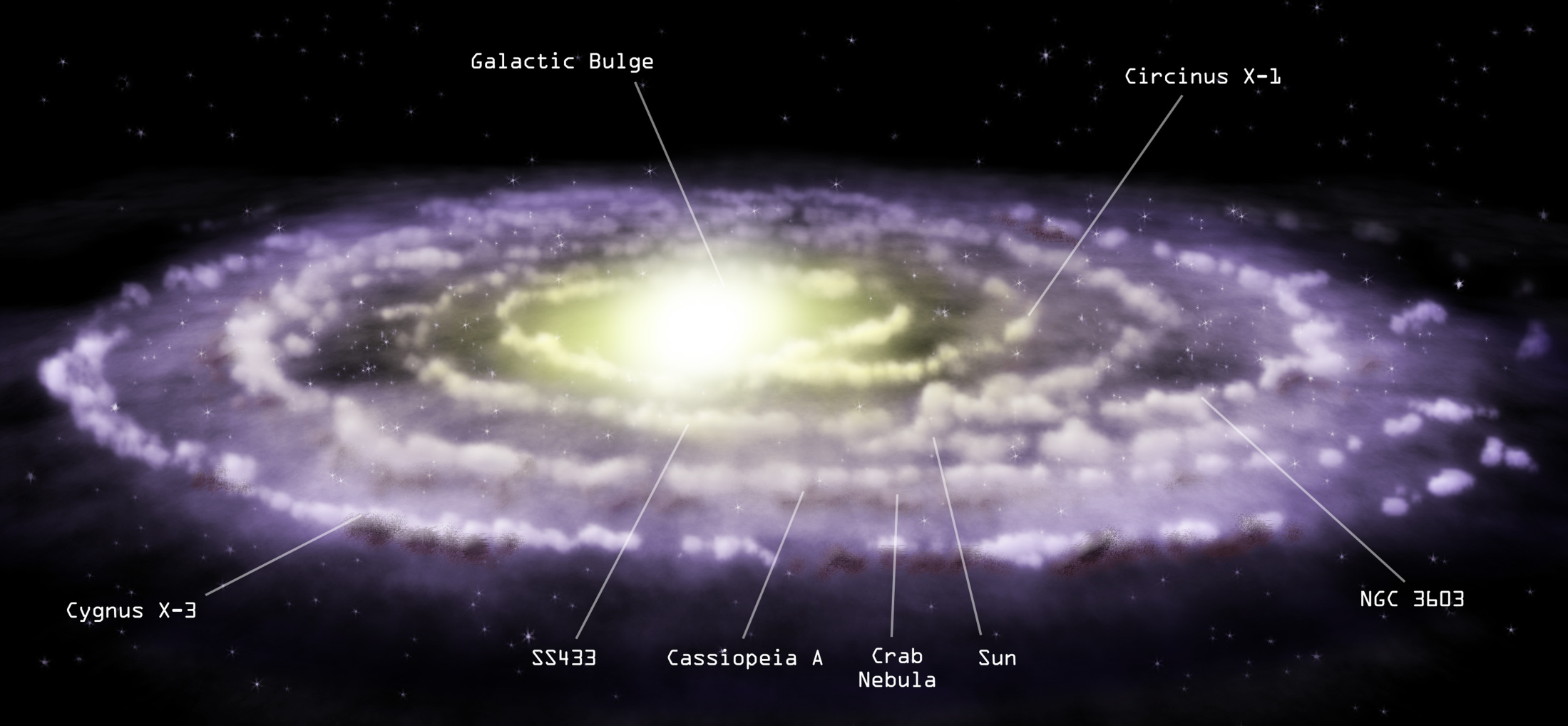 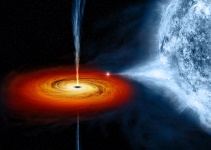 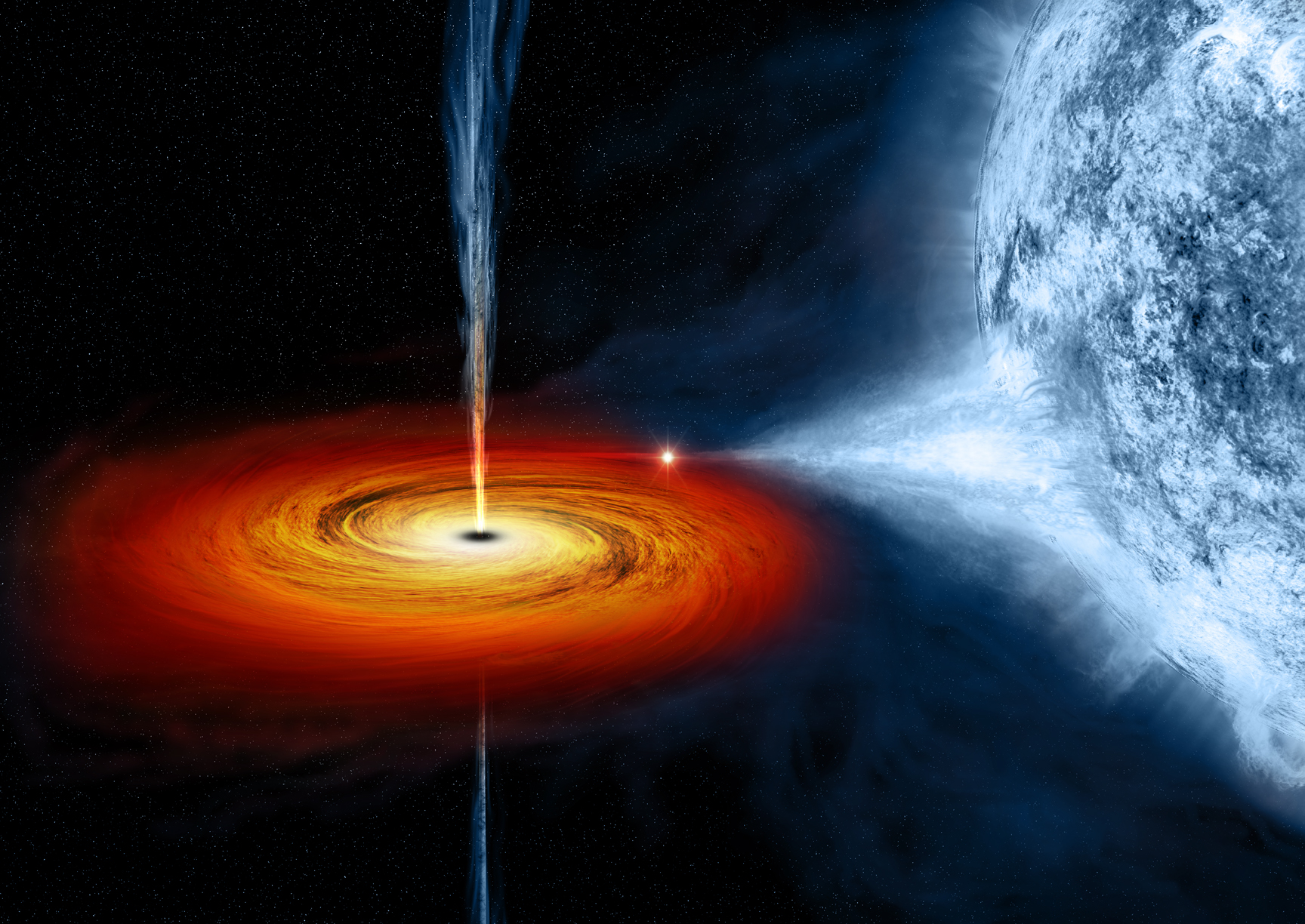 Černá díra u hvězdy Cygnus X-1
Teorie superstun a M-teorie
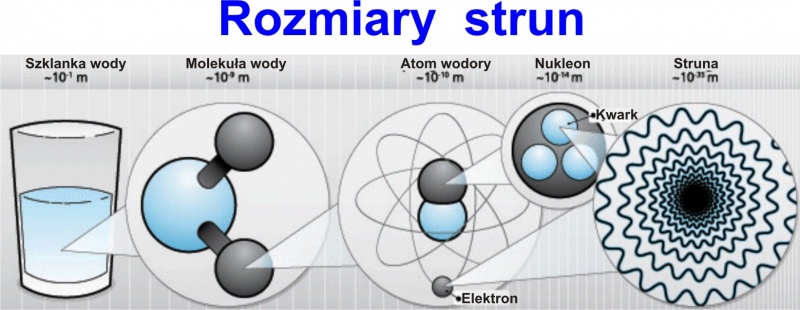 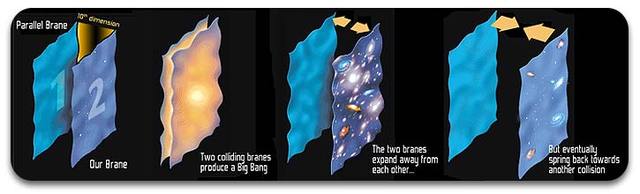